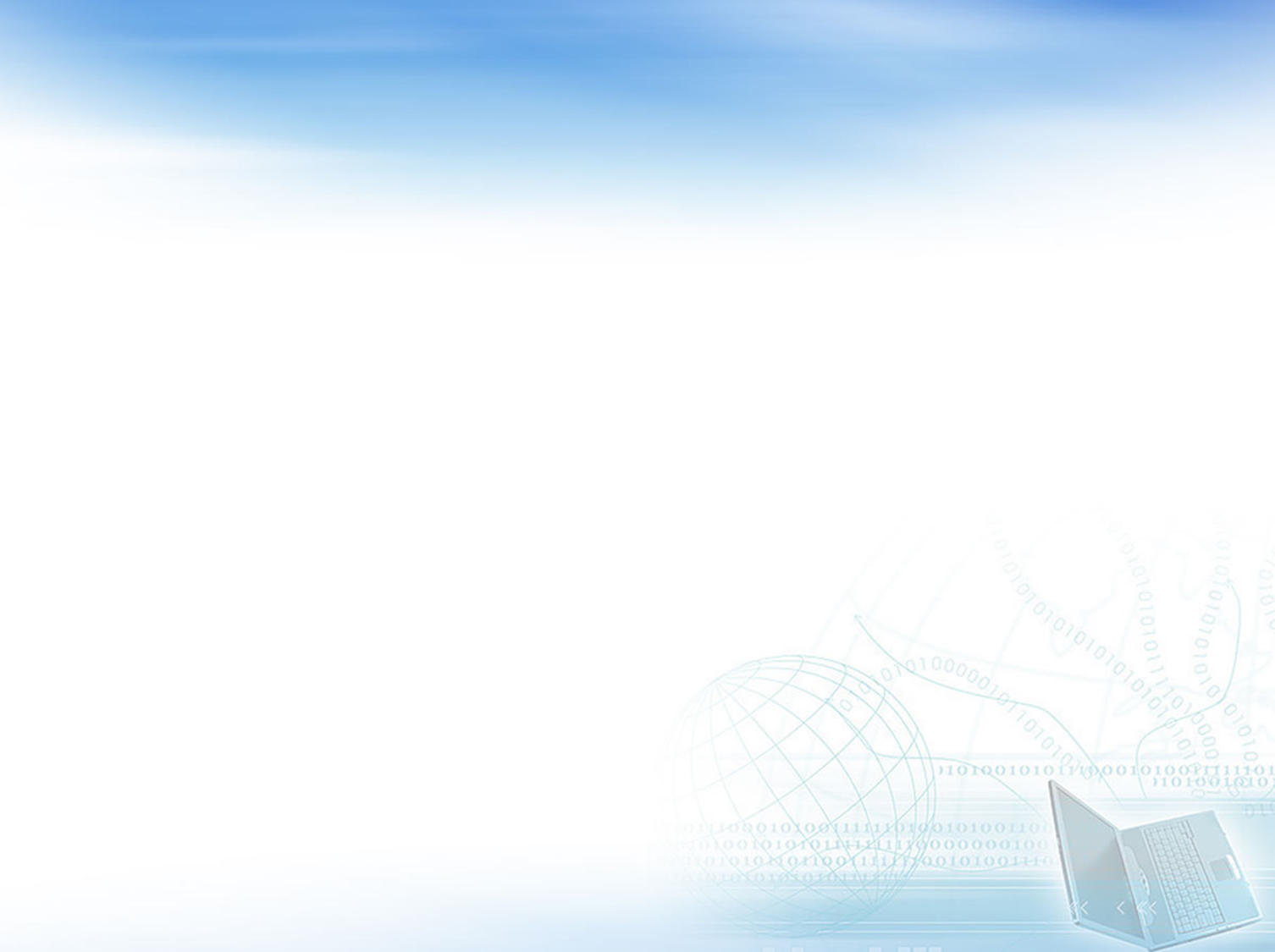 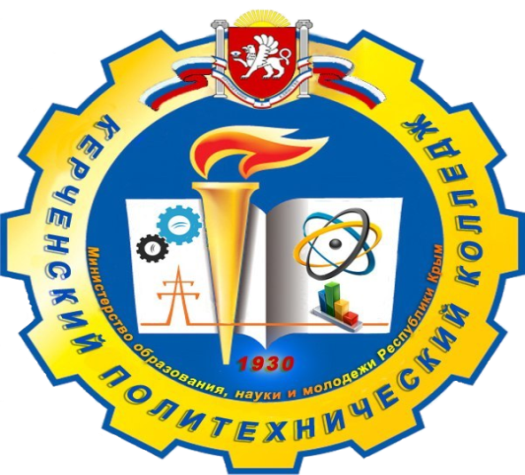 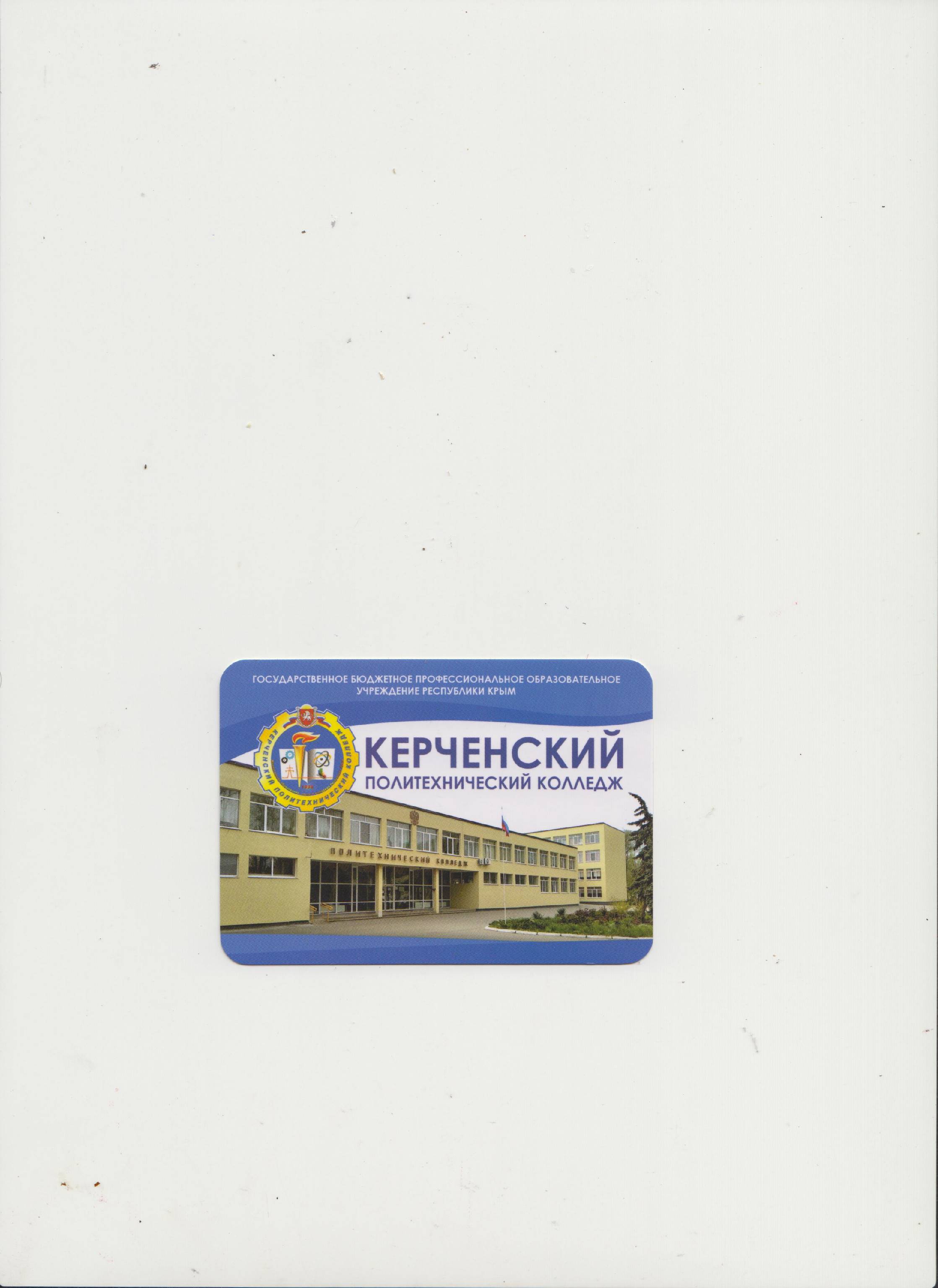 Результаты учебной деятельности за 1 семестр 2022 – 2023 учебный год

Ерохина Анна Владимировна
(электротехническое отделение)
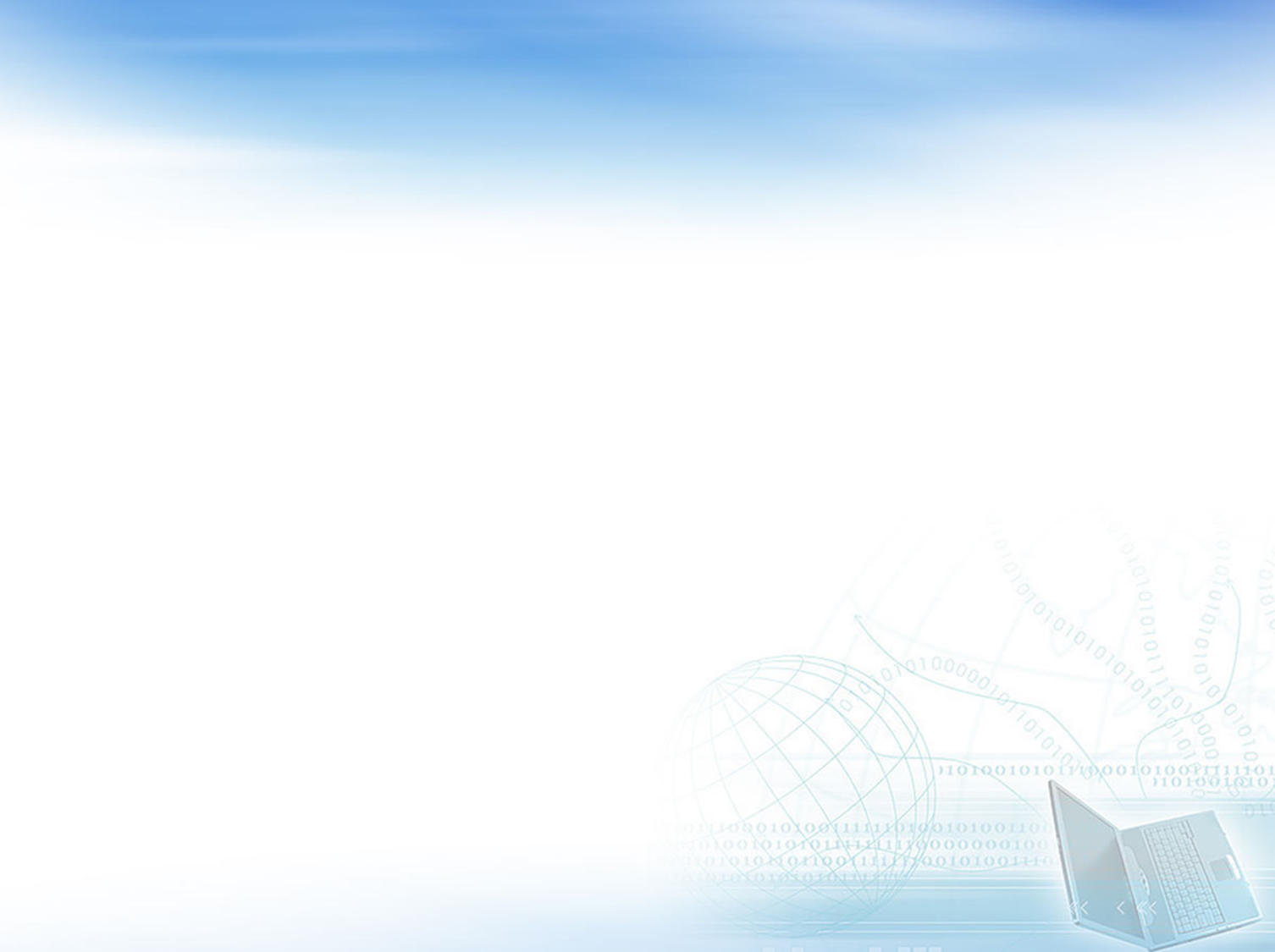 Всего: 339 студентов
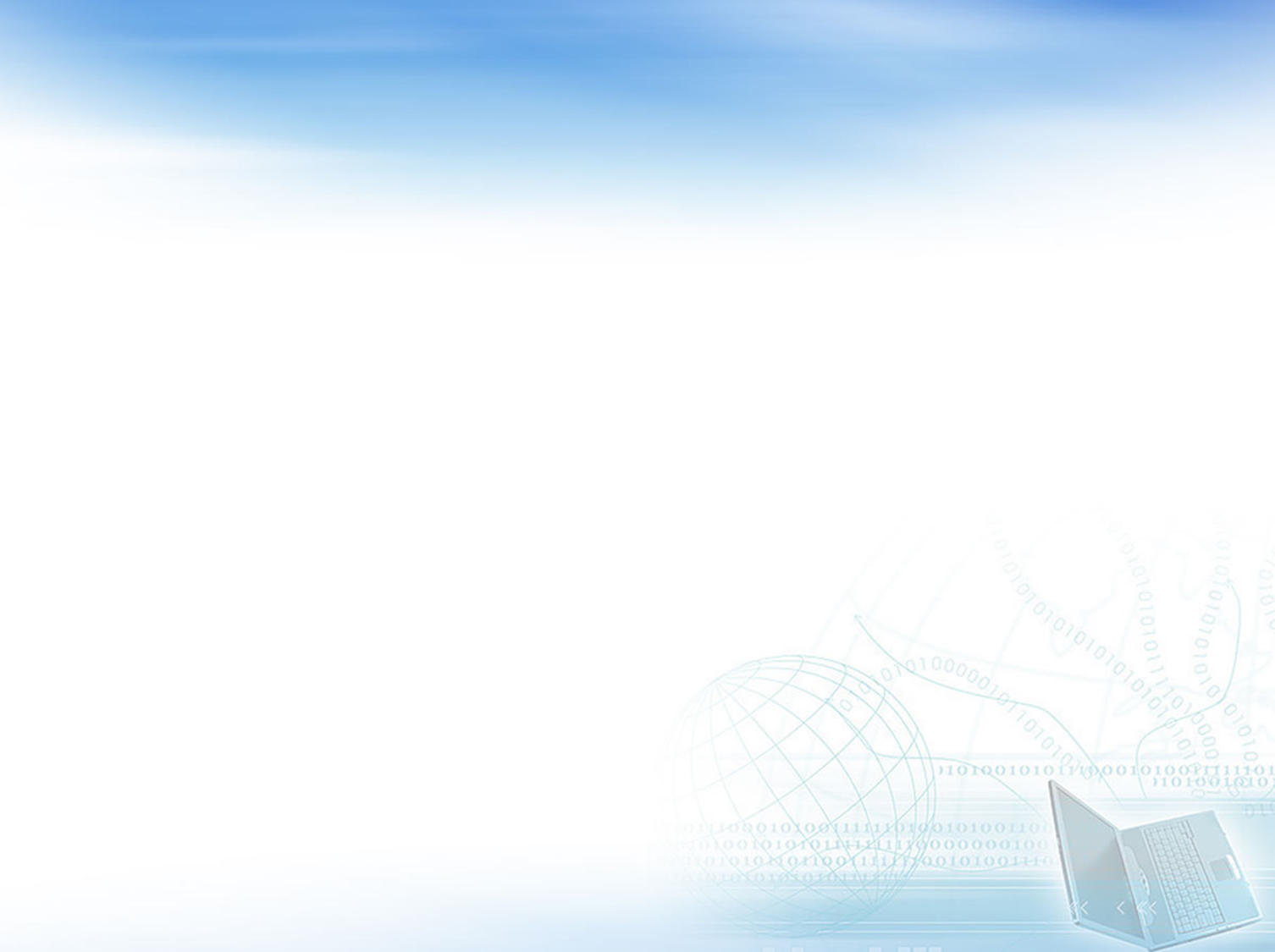 ИТОГИ КК СТУДЕНТОВ 
1 КУРСА
ИТОГИ АТТЕСТАЦИИ СТУДЕНТОВ 
1 КУРСА ЗА 1 СЕМЕСТР 
2022 – 2023 уч. года
СИС-22 1/9       - Левочкина Н.В.
 СИС-22 1/11    -  Жижко А.А.
 МЭПЗ-22 1/9    - Красов М.С.
 ЗИО-22 1/9       - Гладких А.Е.
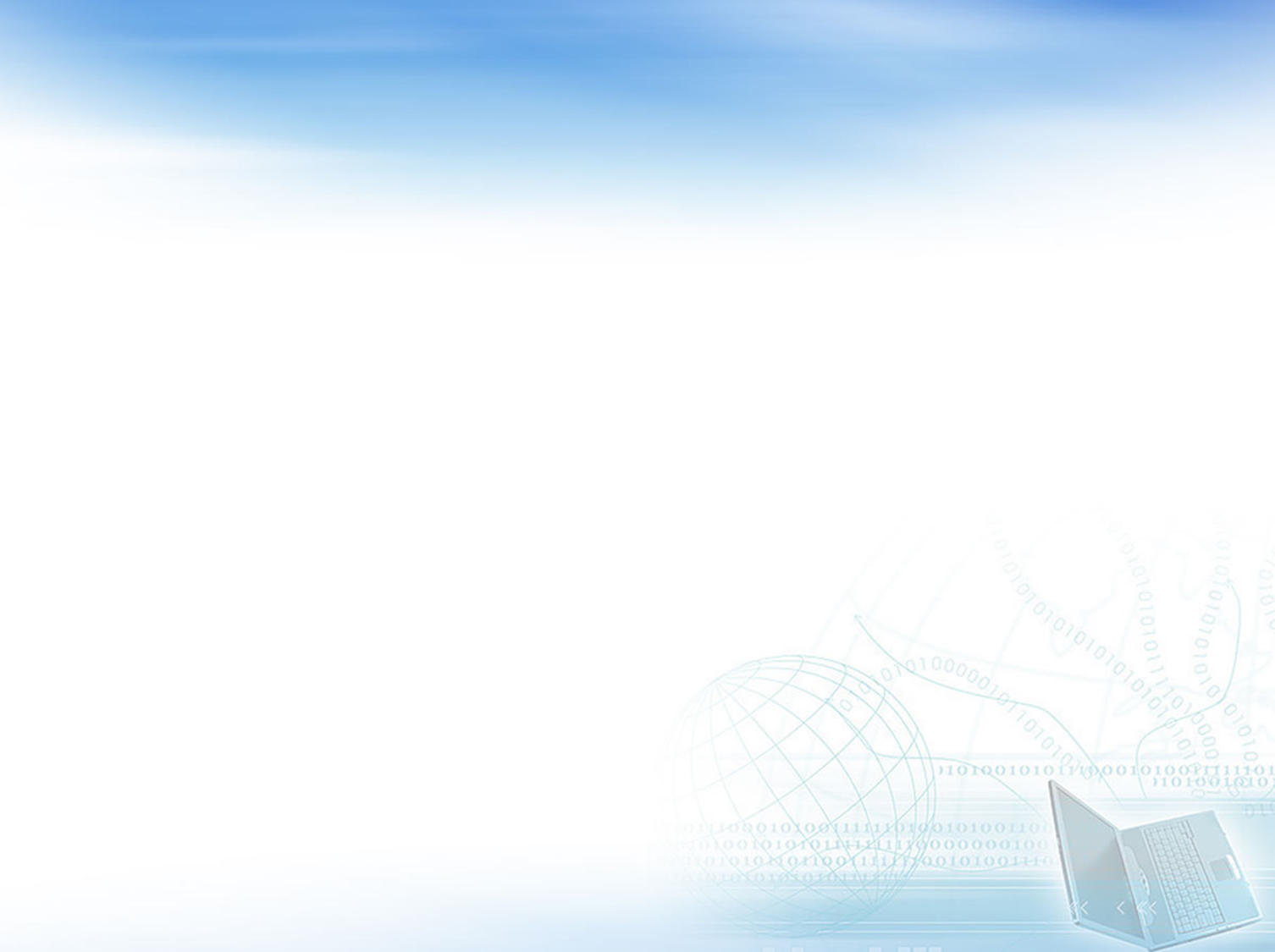 АБСОЛЮТНАЯ И КАЧЕСТВЕННАЯ УСПЕВАЕМОСТЬ
ПО ГРУППАМ 1 КУРСА ПО ИТОГАМ КОНТРОЛЯ КАЧЕСТВА И ЗА 1 СЕМЕСТР 2022-2023 уч. года
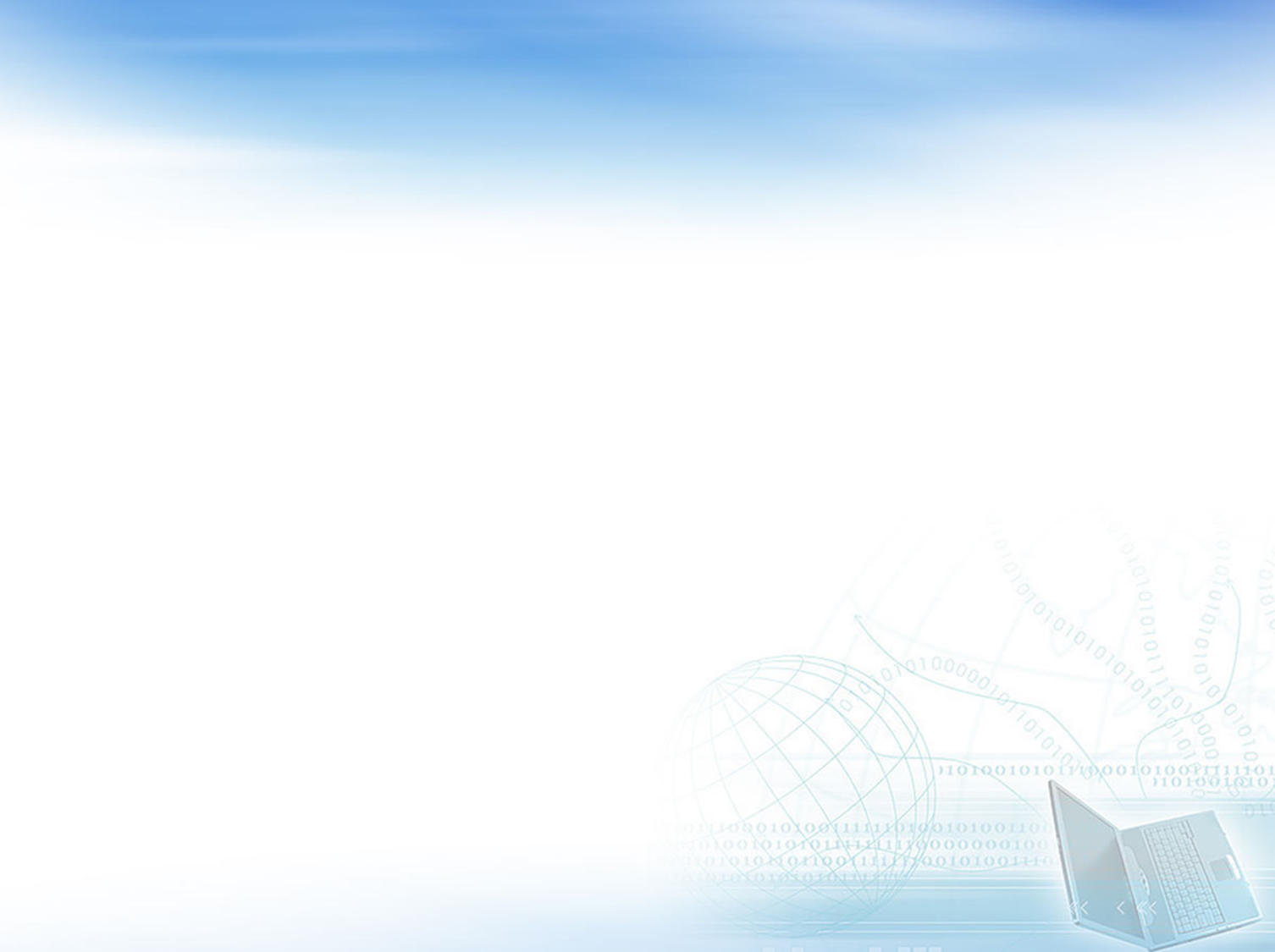 Средний балл успеваемости групп 1 курса
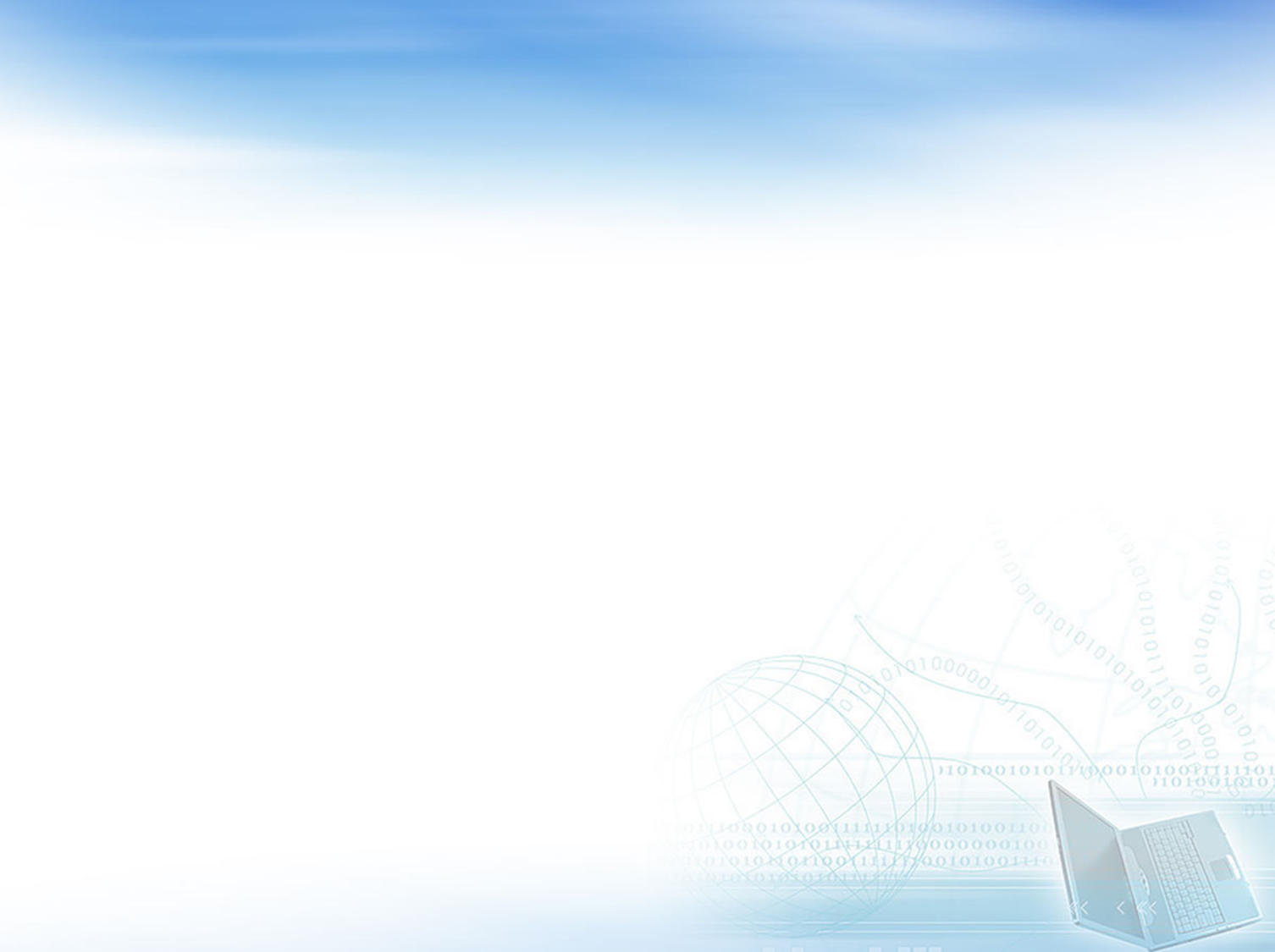 ИТОГИ АТТЕСТАЦИИ СТУДЕНТОВ 
2 КУРСА ЗА 2 СЕМЕСТР 
2021 – 2022 уч. года
ИТОГИ АТТЕСТАЦИИ СТУДЕНТОВ 
2 КУРСА ЗА 1 СЕМЕСТР 
2022 – 2023 уч. года
СИС-21 1/9       - Семенов Е.А. 
 СИС-21 2/9д     - Кадырова М.Р.    
 МЭПЗ-21 1/9    - Ерохина А.В.
 ЗИО-21 1/9       - Левченко И.Н.     
 ЗИО-21 1/11     -  Князева Е.В.
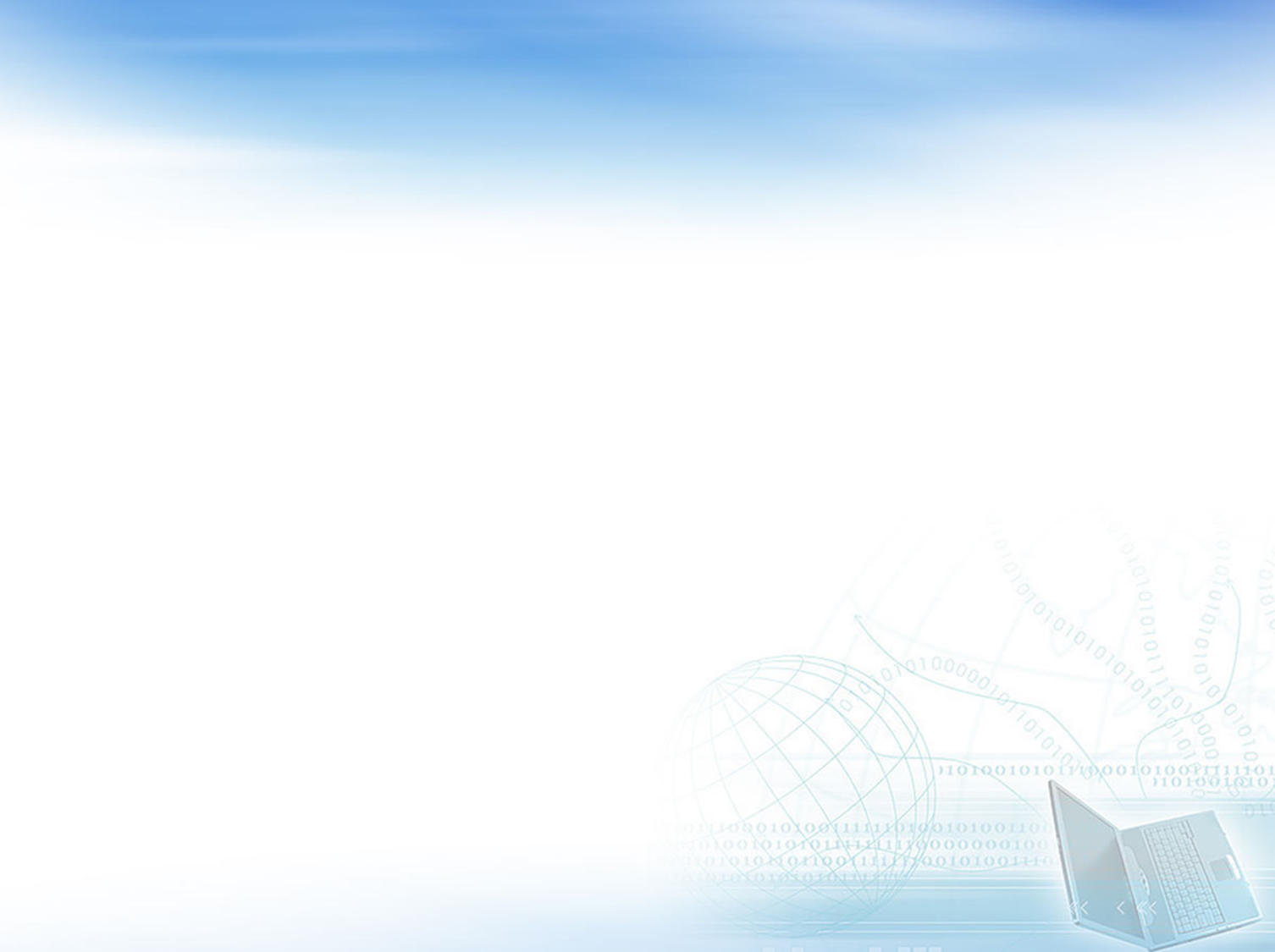 АБСОЛЮТНАЯ И КАЧЕСТВЕННАЯ УСПЕВАЕМОСТЬ
ПО ГРУППАМ 2 КУРСА ЗА 2 СЕМЕСТР 2021-2022 и  1 СЕМЕСТР 2022-2023
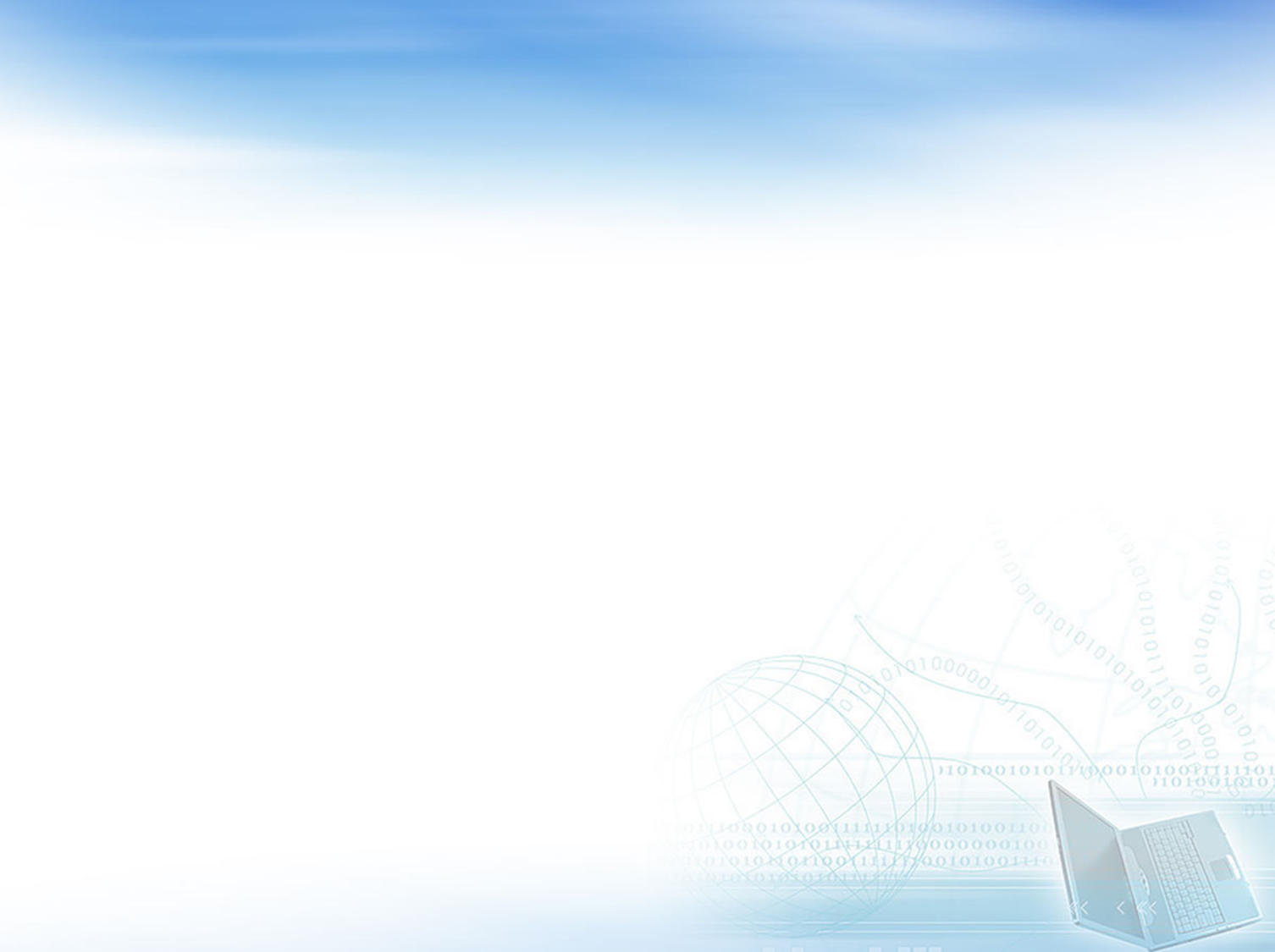 ИТОГИ АТТЕСТАЦИИ СТУДЕНТОВ 
3 КУРСА ЗА 2 СЕМЕСТР 
2021 – 2022 уч. года
ИТОГИ АТТЕСТАЦИИ СТУДЕНТОВ 
3 КУРСА ЗА 1 СЕМЕСТР 
2022 – 2023 уч. года
ПКС-20 1/9       - Письменная О.Ю.
 ЗИО-20 1/9       - Гончарова А.И.
 МЭПЗ-20 1/9    - Давыдюк М.В.
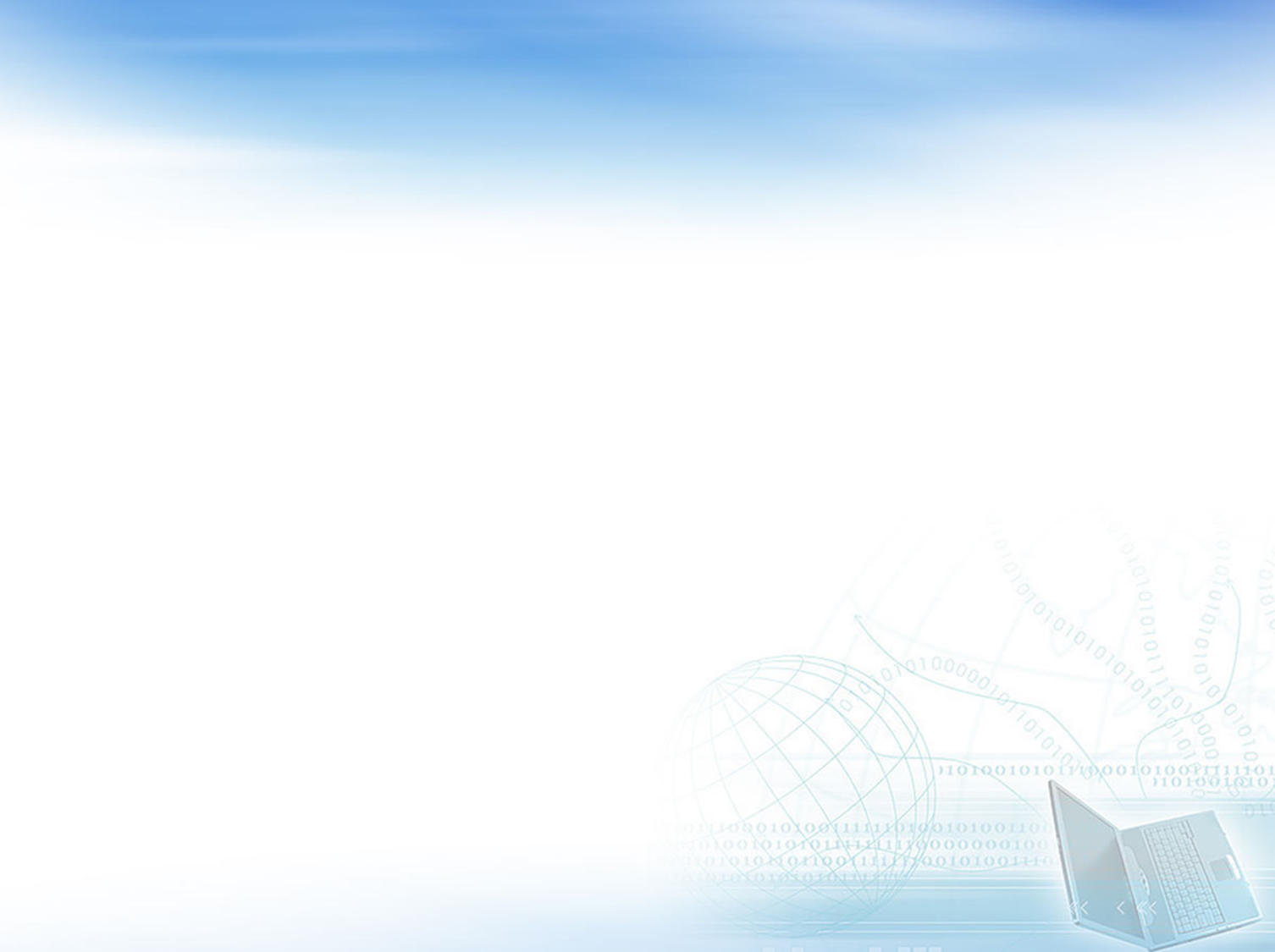 АБСОЛЮТНАЯ И КАЧЕСТВЕННАЯ УСПЕВАЕМОСТЬ
ПО ГРУППАМ 2 КУРСА ЗА 2 СЕМЕСТР 2021-2022 и  1 СЕМЕСТР 2022-2023
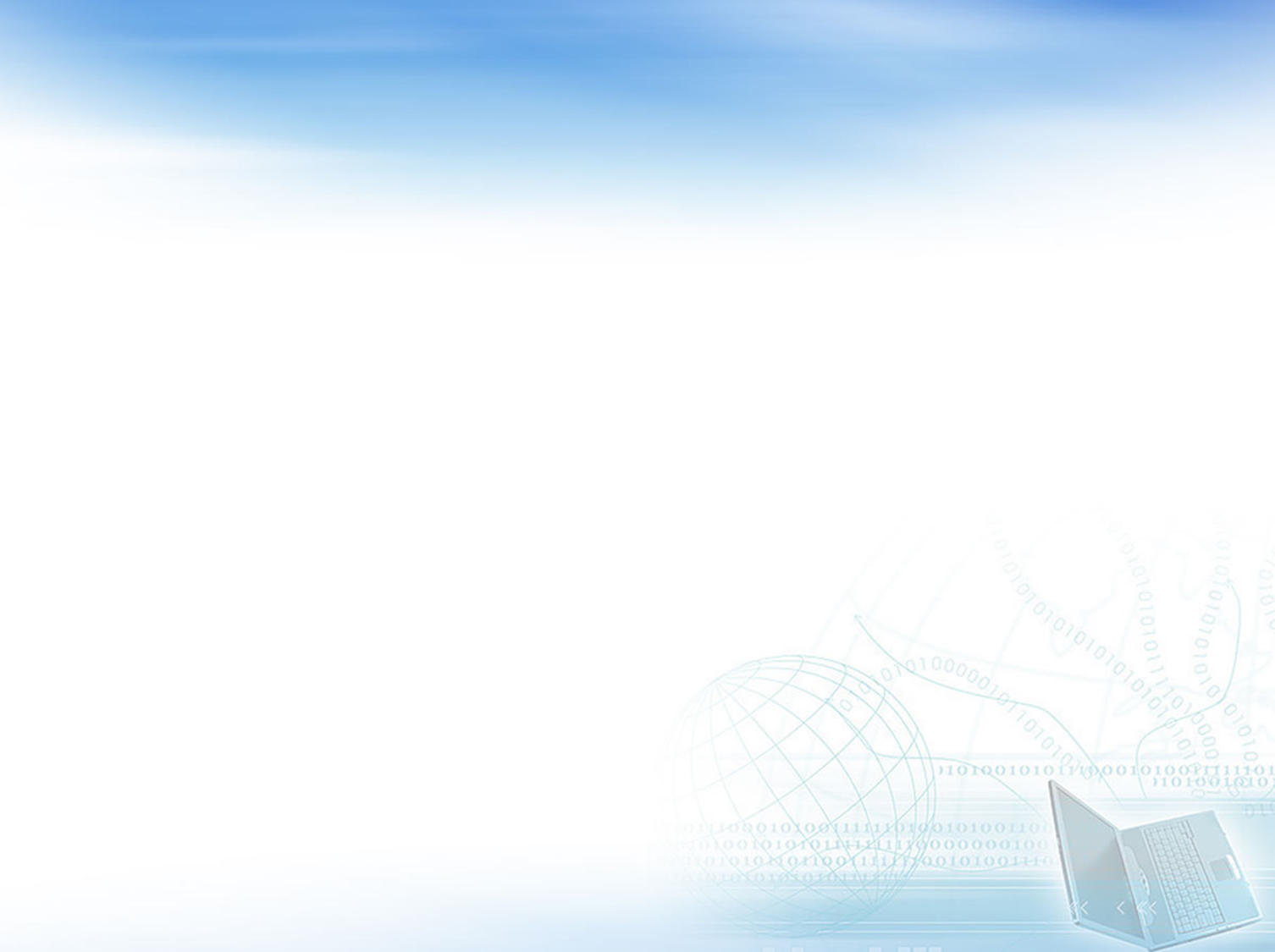 АБСОЛЮТНАЯ И КАЧЕСТВЕННАЯ УСПЕВАЕМОСТЬ
по отделению ЗА 2 СЕМЕСТР 2021-2022 и  
1 СЕМЕСТР 2022-2023
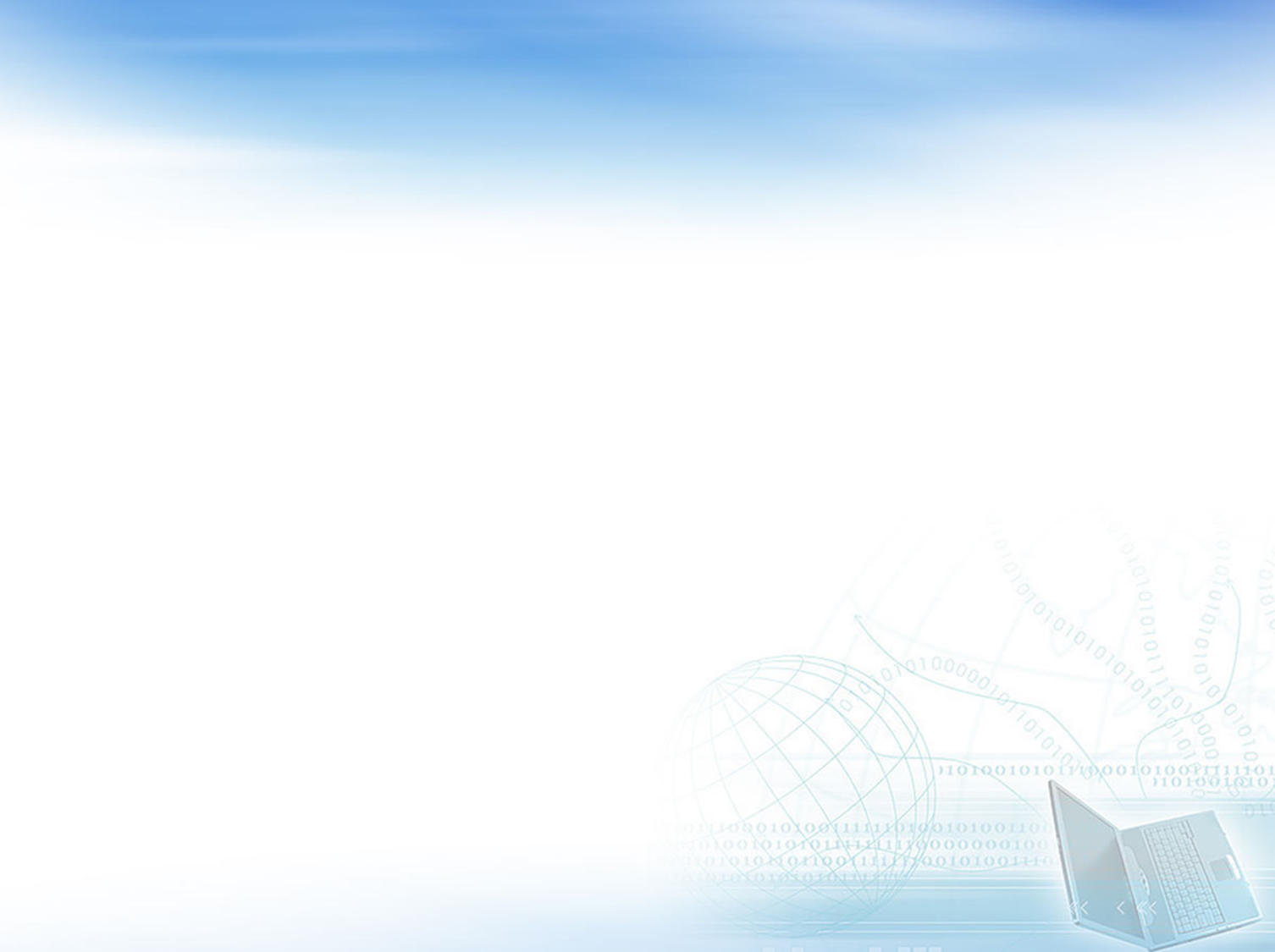 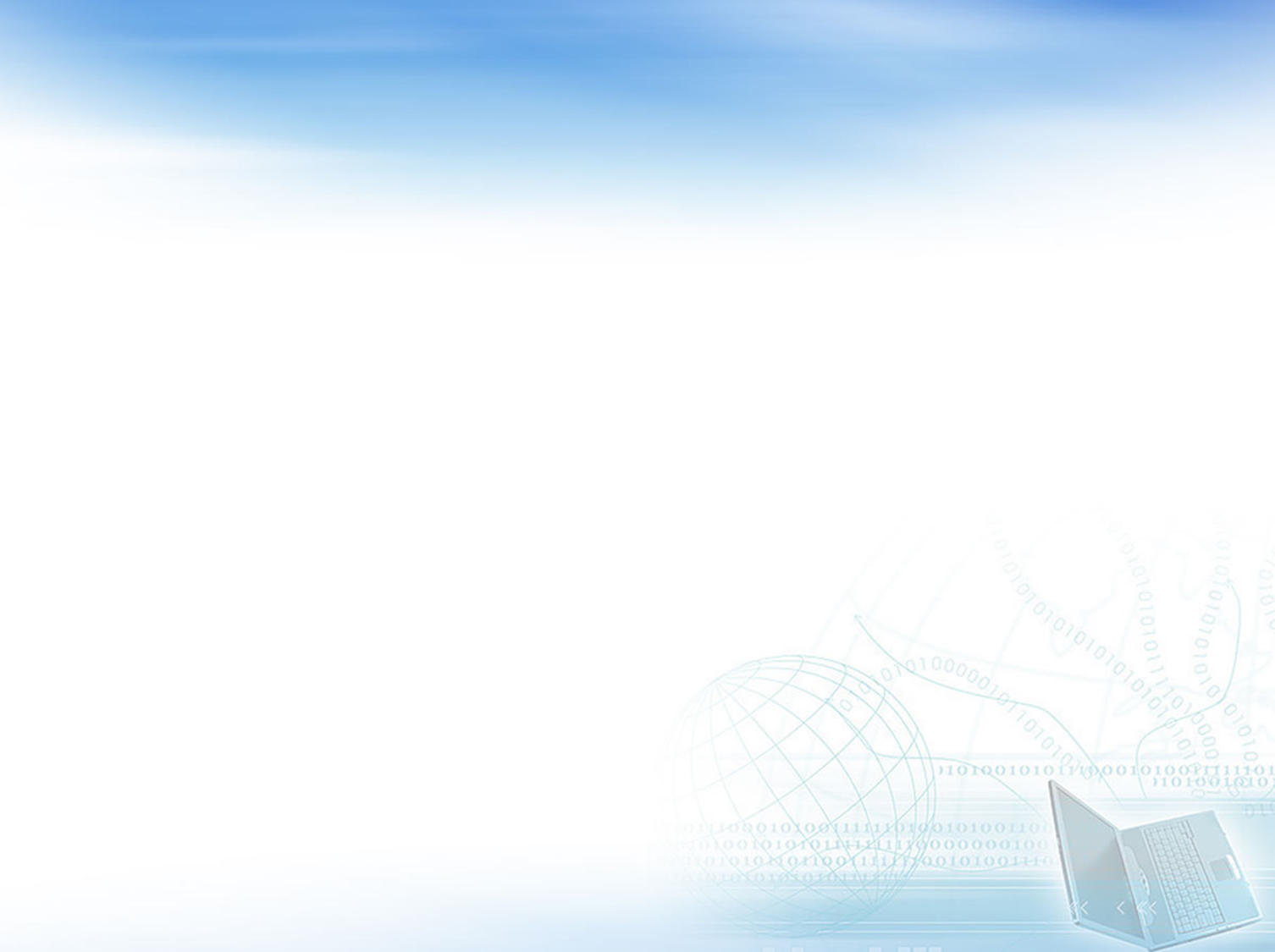 Назначена стипендия во 2 семестре
Цель WorldSkills RUSSIA:
• развитие профессионального образования в соответствии со стандартами WSI для обеспечения экономики России высококвалифицированными рабочими кадрами; 
• повышение роли профессиональной подготовки в социально-экономическом и культурном развитии Российской Федерации.
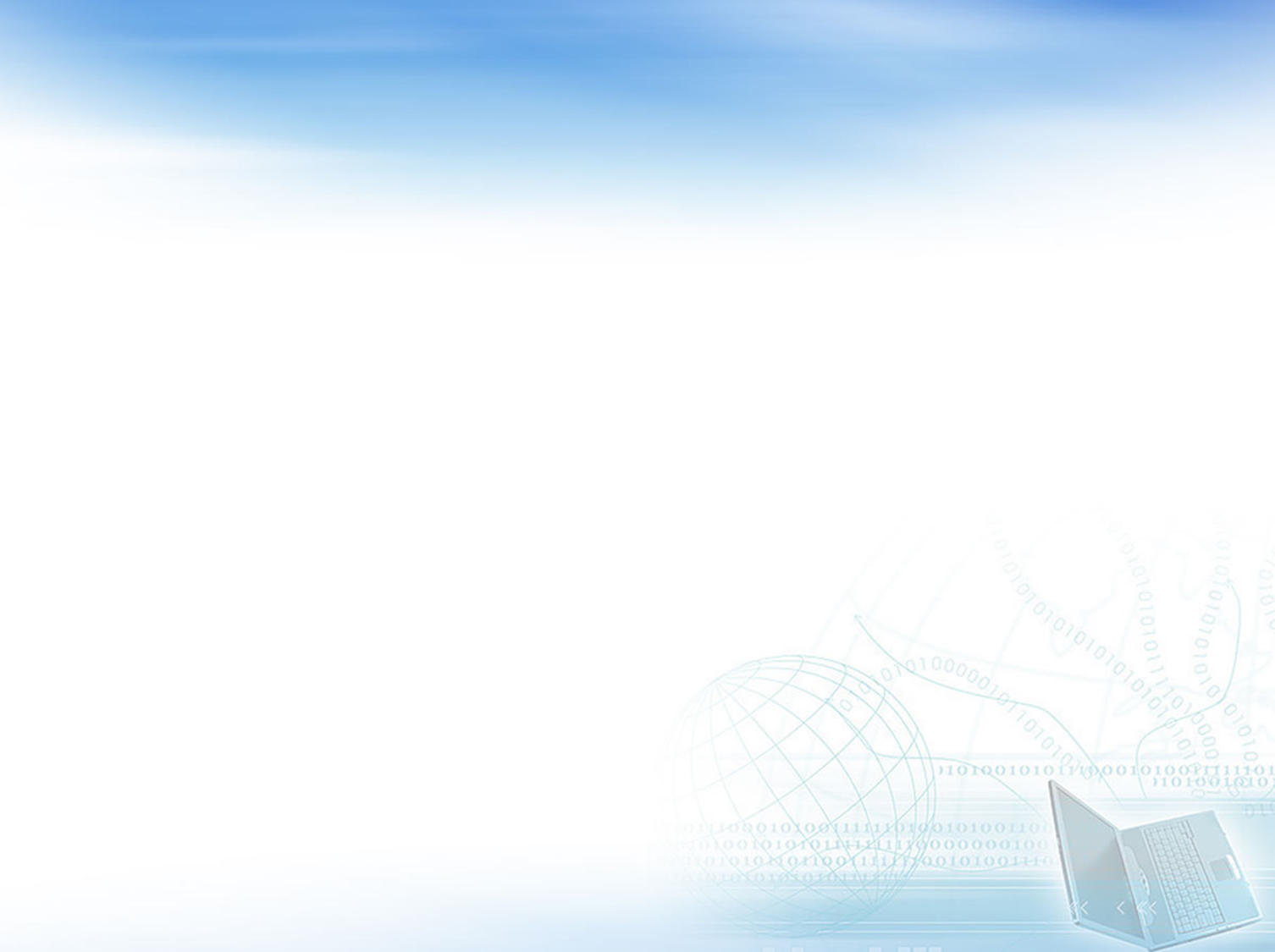 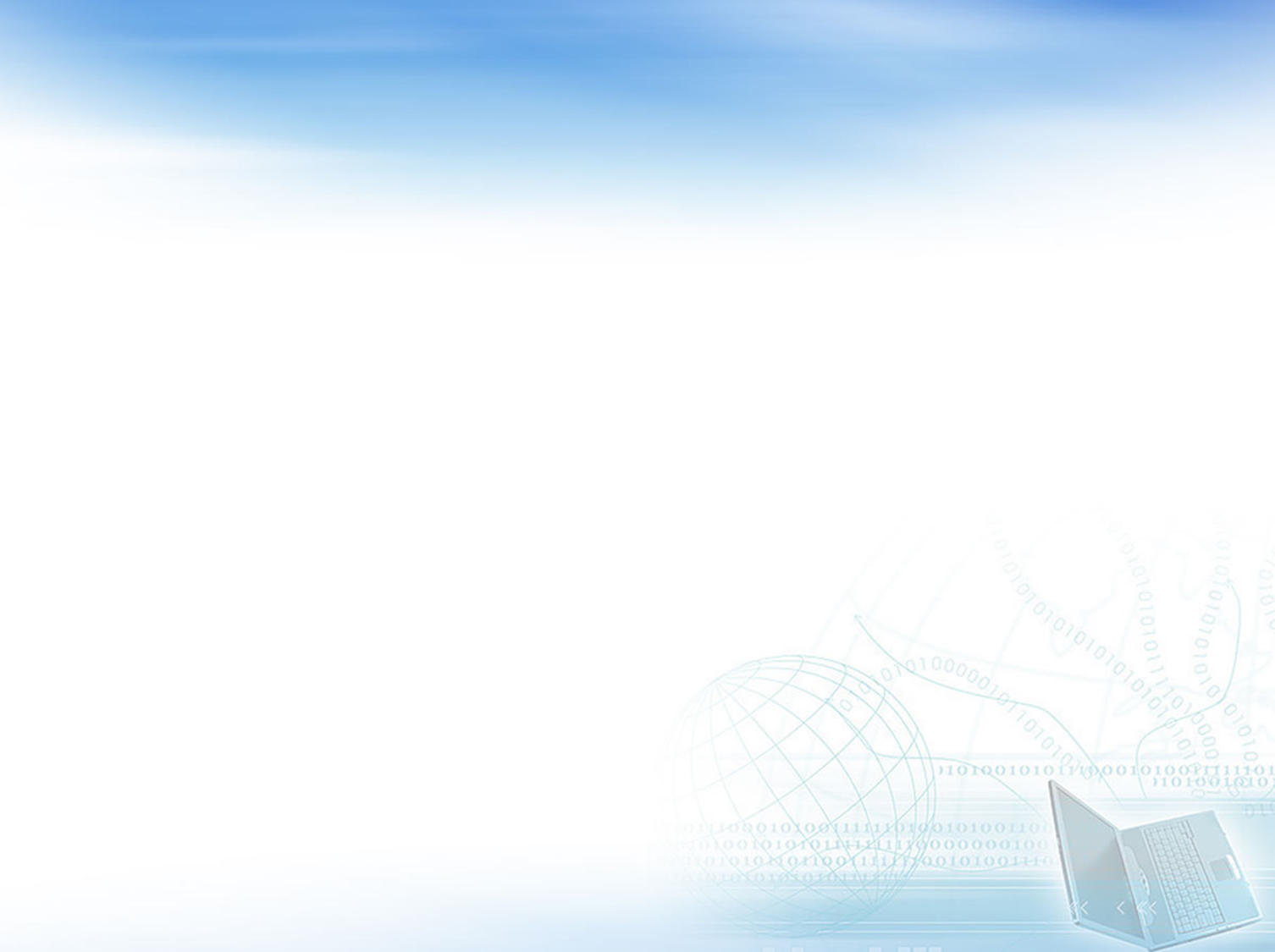 Цель WorldSkills RUSSIA:
Количество студентов, получающих стипендию
в сравнении с 1 семестром 2021-2022 уч. год
• развитие профессионального образования в соответствии со стандартами WSI для обеспечения экономики России высококвалифицированными рабочими кадрами; 
• повышение роли профессиональной подготовки в социально-экономическом и культурном развитии Российской Федерации.